Информатика и ИТ
7
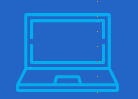 класс
ПРАКТИЧЕСКАЯ РАБОТА
ПРОВЕРКА САМОСТОЯТЕЛЬНОЙ РАБОТЫ
Решить пример со страницы 36 учебника:
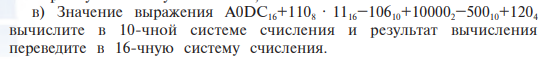 A0DC16+1108∙1116-10610+100002-50010+1204
ПРОВЕРКА САМОСТОЯТЕЛЬНОЙ РАБОТЫ
A0DC16+1108∙1116-10610+100002-50010+1204
1) 1108∙1116 =
8910
2) A0DC16 = 10∙163+13∙16+12 =
 = 40 960+208+12 = 41 18010
1108 = 1∙64+8 = 7210
3) 100002 = 24 = 1610
1116 = 16+1 = 1710
4) 1204 = 1∙42+2∙4=2410
72∙17 = 89
ПРОВЕРКА  САМОСТОЯТЕЛЬНОЙ РАБОТЫ
A0DC16+1108∙1116-10610+100002-50010+1204 =
41 180 + 89 -106 +16 -500 +24 = 40 703 =
9EFF10
40 703  16
40 688   2543   16 
       15   2528  158  16
                  15  144   9
                           14
ПЕРЕВОД ИЗ ОДНОЙ С.С В ДРУГУЮ
1. Дано число в четверичной системе счисления, 10110312223121, переведите в двоичную, поменяйте 0 на 1 и 1 на 0. Ответ переведите в 16-ричную систему счисления:
101103122231214=
= 01 00 01 01 00 11 01 10 10 10 11 01 10 012=
= 1011 1010 1100 1001 0101 0010 01102=
= BAC952616
ПЕРЕВОД ИЗ ОДНОЙ С.С В ДРУГУЮ
2. Дано число в четверичной системе счисления, 3011031310130113, переведите в двоичную, поменяйте 0 на 1 и 1 на 0. Ответ переведите в 16-ричную систему счисления:
3011031310130113 4=
= 11 00 01 01 00 11 01 11 01 11 00 01 01 112=
= 0011 1010 1100 1000 1000 1110 10002 =
= 3AC88E816
ПЕРЕВОД ИЗ ОДНОЙ С.С В ДРУГУЮ
3. Решите уравнение и запишите ответ в десятичной системе счисления  A∙x+B =C, если
А = 63910, В=СС16, С=1012:
A∙x+B = C
В = СС16 = 12∙16+12 = 8410
A∙x = C - В
639 – 84 = 555
x = (C – В):А
1012 = 510
Х = 555:5   = 111
ЗАКРЕПЛЕНИЕ
3. Дана последовательность чисел 123, 224, 405, 1046, …, 2408. Какое число пропущено?
 1427
 1437
 1447
 1457
123 = 510
8010 = ?7
224 = 1010
8 0   7
                      7 7  1 1   7 
                         3     7  1
                                4
405 = 2010
1046 = 4010
2408 = 16010
ЗАКРЕПЛЕНИЕ
1. В каких системах счисления может быть записано число 293:
9
10
15
 8
 14
9
10
16
14
8
ЗАКРЕПЛЕНИЕ
2. Какие цифры можно поставить вместо звёздочек в числе 1*0*5?
9
10
15
 8
 14
2 и 4
5 и 2
1 и 3
8 и 4
1 и 0
ЗАКРЕПЛЕНИЕ
3. Какие цифры можно поставить вместо звёздочек в числе 1*0*12?
9
10
15
 8
 14
5 и 2
B и 3
A и 4
A и D
9 и 0
ЗАКРЕПЛЕНИЕ
4. Какие цифры можно поставить вместо звёздочек в числе 1*0*15?
9
10
15
 8
 14
2 и 4
E и F
A и E
8 и 4
D и F
ЗАДАНИЯ ДЛЯ САМОСТОЯТЕЛЬНОЙ РАБОТЫ
Даны два числа 1024757520 и 1232400565 в четверичной системе счисления, переведите в двоичную систему счисления, выполните сложение, в ответе поменяйте 0 на 1 и 1 на 0, далее переведите в 16-ричную систему счисления.